“The Impact of Tele-health on Population Health Transformation”
Thomas Scornavacca, DO
Senior Medical Director
UMassMemorial Population Health
Office of Clinical Integration
1
Environmental Pressures
Healthcare Reform 
National
Massachusetts
Pay for Reporting
PCPR - medicaid
Risk Contracts
BCBSMA Alternative Quality Contract (AQC)
Tufts 2015
Declining Revenues – loss of state free care pool
ACO – launched Jan 2015 for medicare
CMS Penalties for Readmissions - VBP
Patient Demand
Change in Demographics
Increasing Prevalence of Chronic Conditions
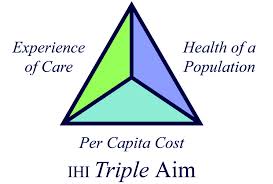 Population Health Definition
Overall management of the physical, mental health & well being of the communities we serve.
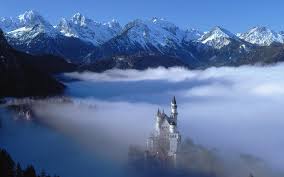 09/29/2015
Key:
Dark Blue Programs
Purple Functions
4
10/18/2016
How do you do this????
Become a quality driven organization that keeps patient centric perspective
Align quality improvement efforts to be agnostic of payer or project
Take opportunities to learn when possible, even if grants, pilots, or research oriented
Start small to prove concept and expand to greater network
“value add” to primary care base must be priority
09/29/2015
How does Tele-medicine help with this????
Improved Quality for our community of patients with better access and integrated care
Improved “Keepage” for the network for dermatology services
Ability to start working on utilization/total medical expenses
Improved productivity for Dermatologists/PCPs
Opportunity to do primary research in new field that will be great for ACO buy-in
6
Current State of Dermatology
How many Faculty & FTEs do you have?  We have 8 faculty, one of which is a 95% researcher

How many residents? 9 residents, 2 fellows

The clinics total visits/year?  36-40,000

Maybe top 3 primary care sites that utilize clinic? University Primary Care is probably number one.

How many community based dermatologists? 6-8
7
Current State of Dermatology
430 PCPs referring into derm in our service area 

261 of those physicians provide us with more that 70% of their derm referrals

62 give us between 20-70% of their referrals

106 give us less than 20%.  Out of the 106, there is significant leakage, not surprising
8
How would teledermatology work with an ACO?
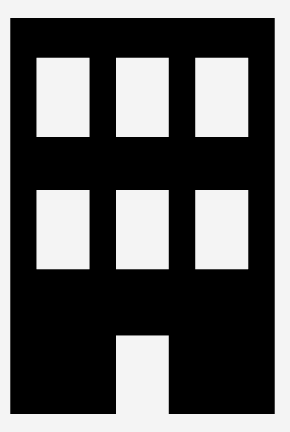 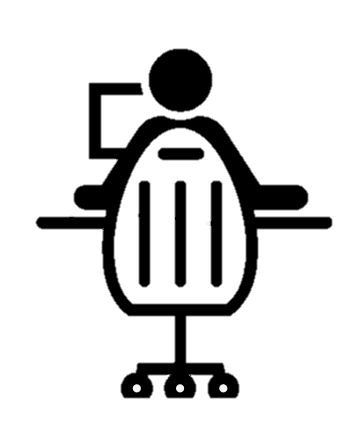 PCP
An ACO dermatologist examines images, records diagnosis, and determines if she needs a referral appointment
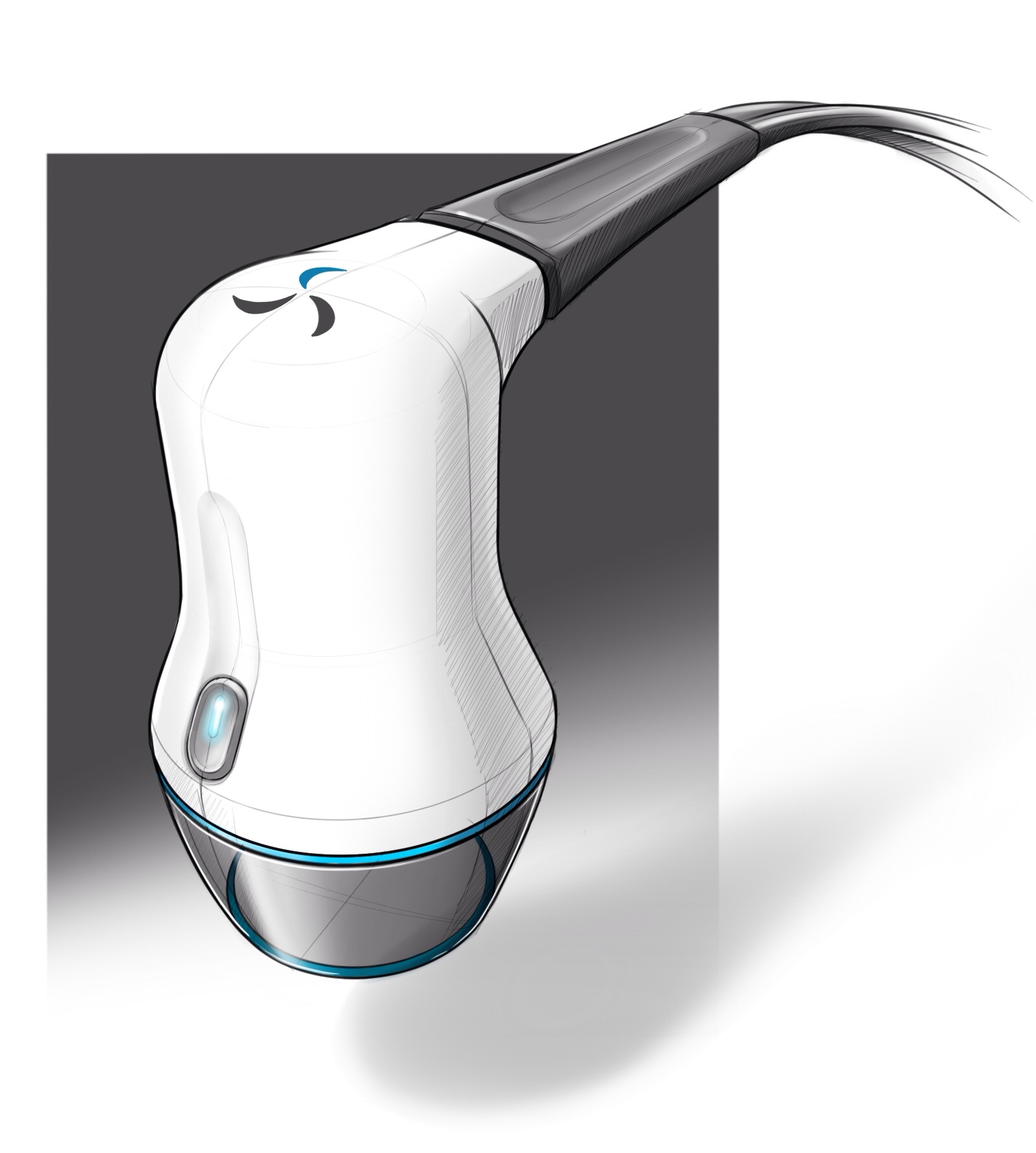 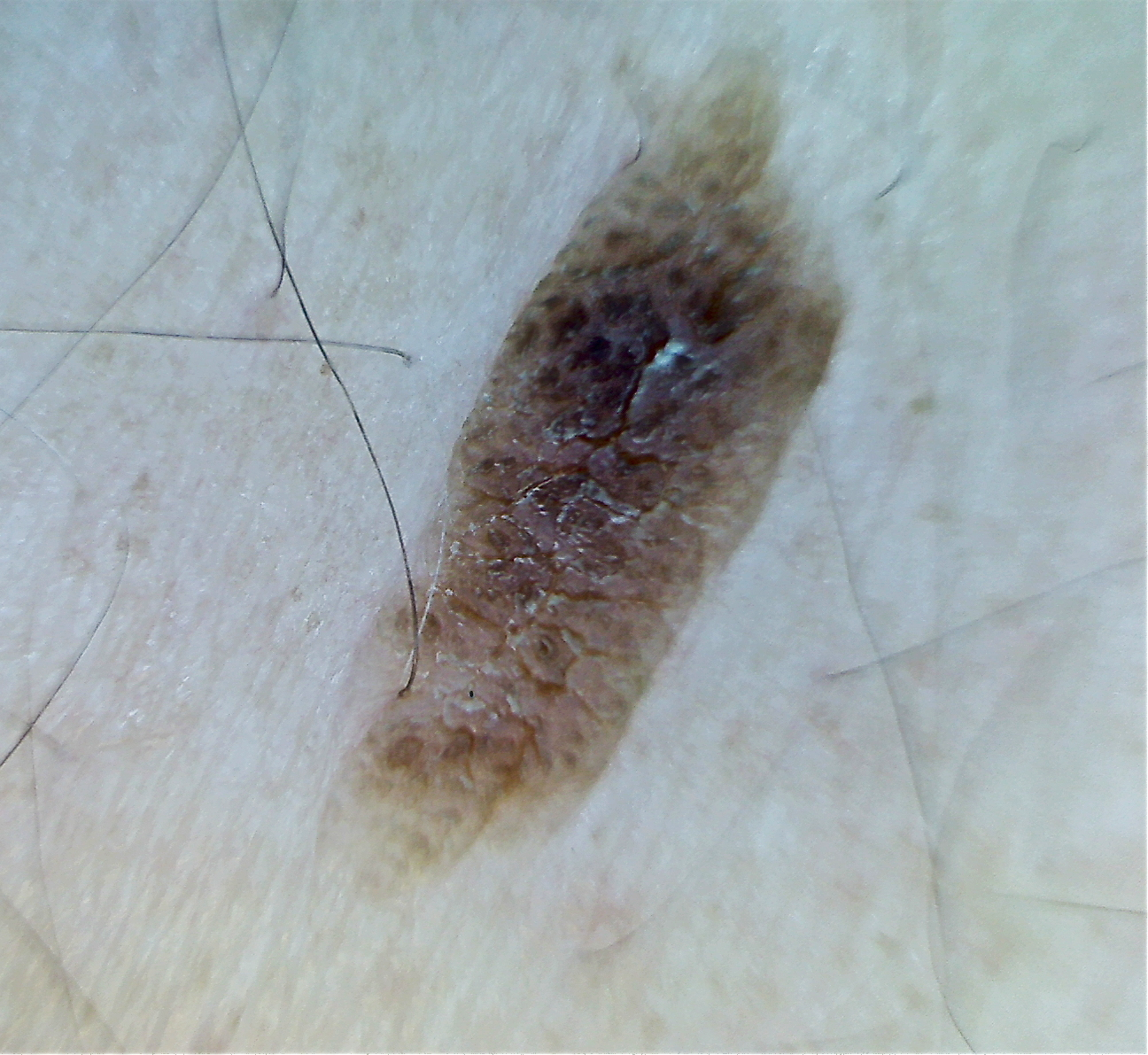 She visits her PCP and her skin concern is imaged
Images are transmitted to cloud servers
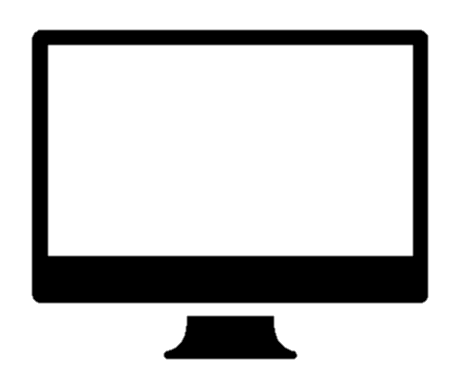 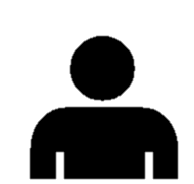 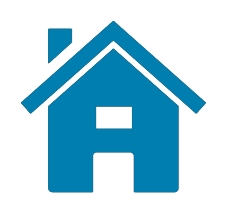 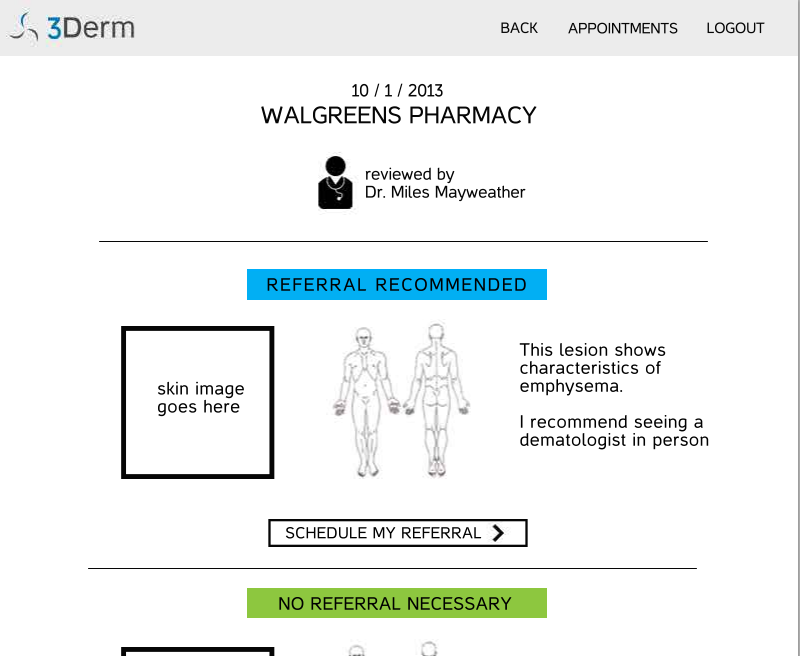 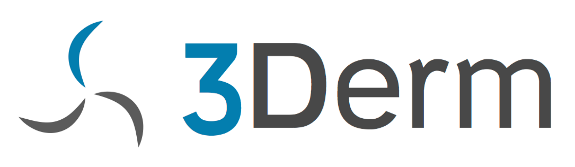 ACO Dermatologist     examines patient in person. Image history is logged for patient’s skin lesions to track change over time
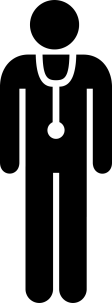 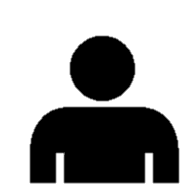 An ACO patient sees something concerning on her skin
Patient receives results and if appointment is needed, gets referral to an ACO dermatologist
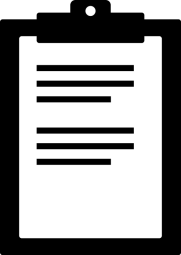 Teledermatology Efficacy Research
EFFICACY PILOT
The goal of this study is to evaluate a 2D/3D teledermatology imaging system as a dermatology triage tool.  Imagers will be placed at several primary care offices and used to image concerning lesions, rashes, and other dermatological conditions of patients who are being referred to a dermatologist.  In-network dermatologists will then use a tele-dermatology web portal to triage patients.  These triage results will be compared to the results of the in-person referral appointment to determine the system’s safety, efficacy, and potential savings to the ACO.
10
Teledermatology Efficacy Research
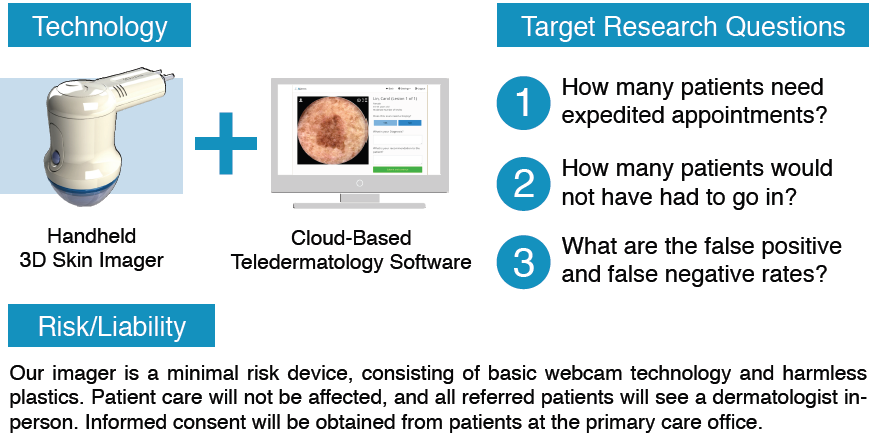 11
Imaging Hardware
Imaging Device
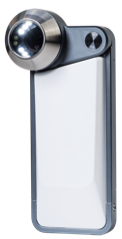 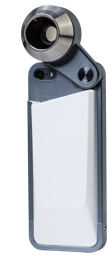 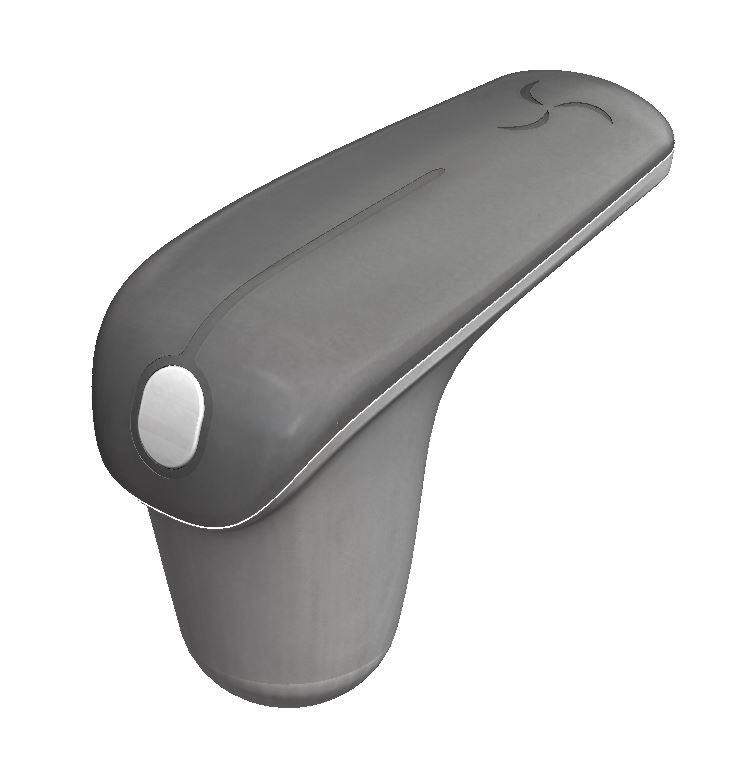 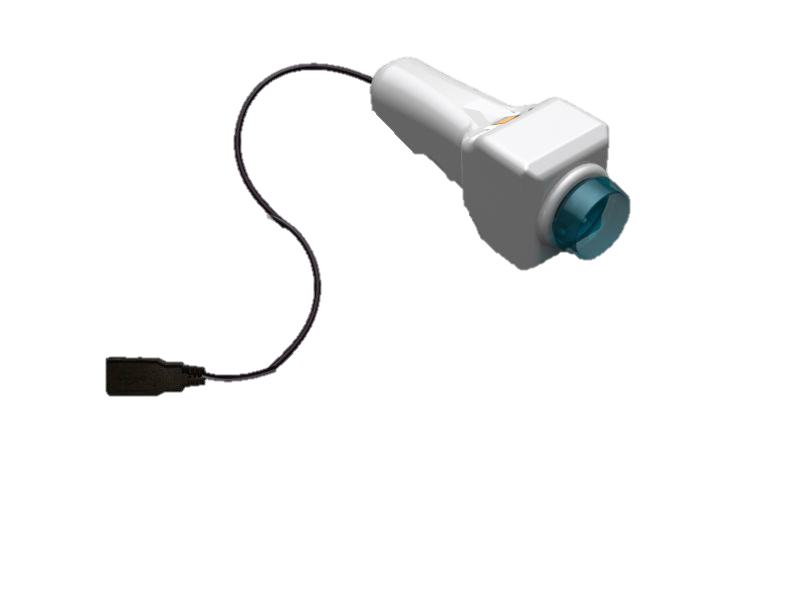 Overview
Dermatoscope
Modality
Surface Imager
720p
1080p
Resolution
4k
Images a large portion of the skin to show the overall context
Takes a polarized, magnified image that visualizes structures underneath the skin
Description
Fully standardized 2D and 3D images with accurate color representation
12
Reading Software
A
B
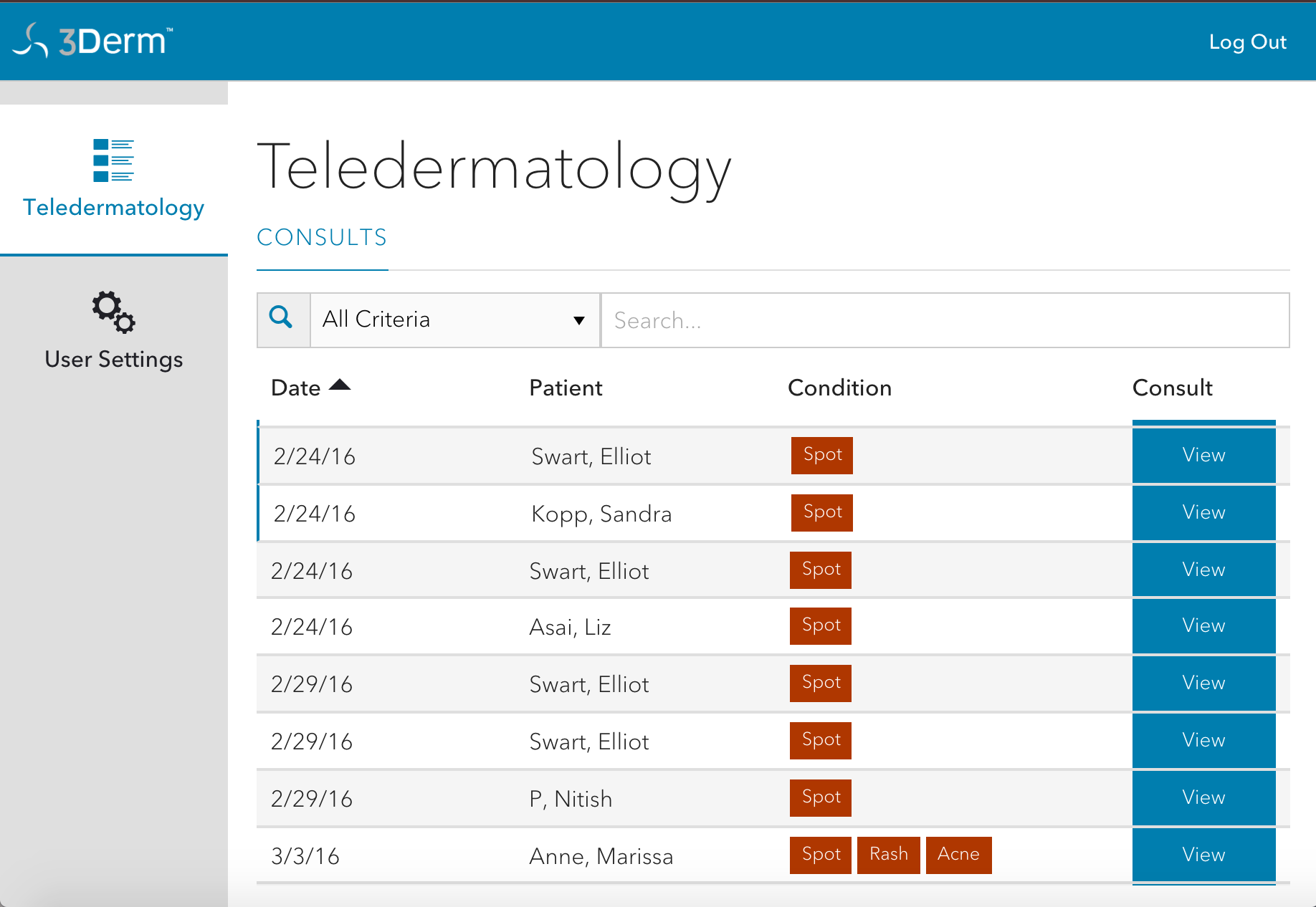 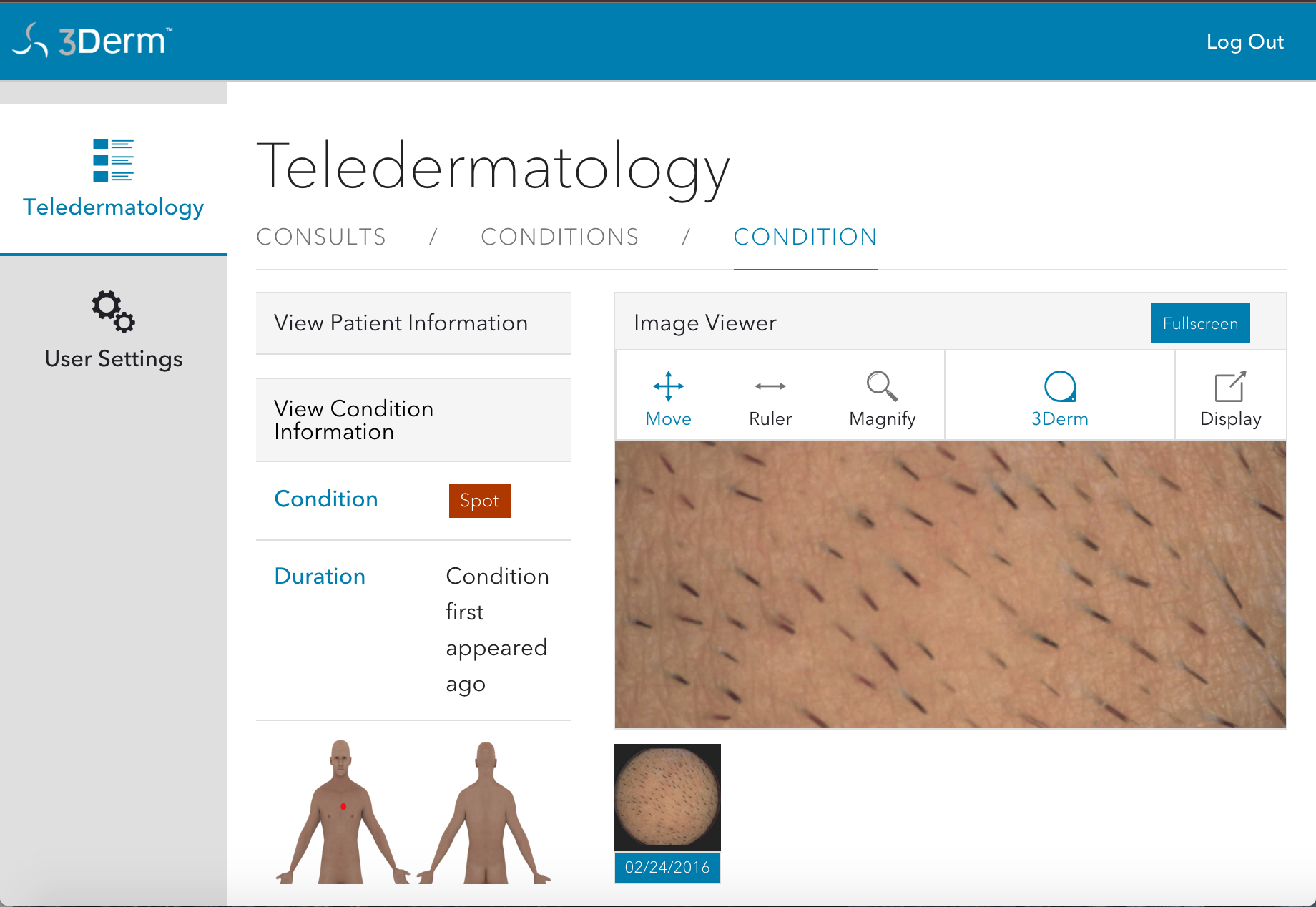 13
Reading Equipment
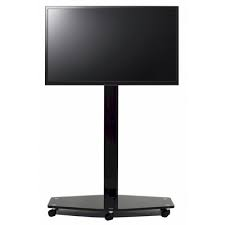 3D Monitor
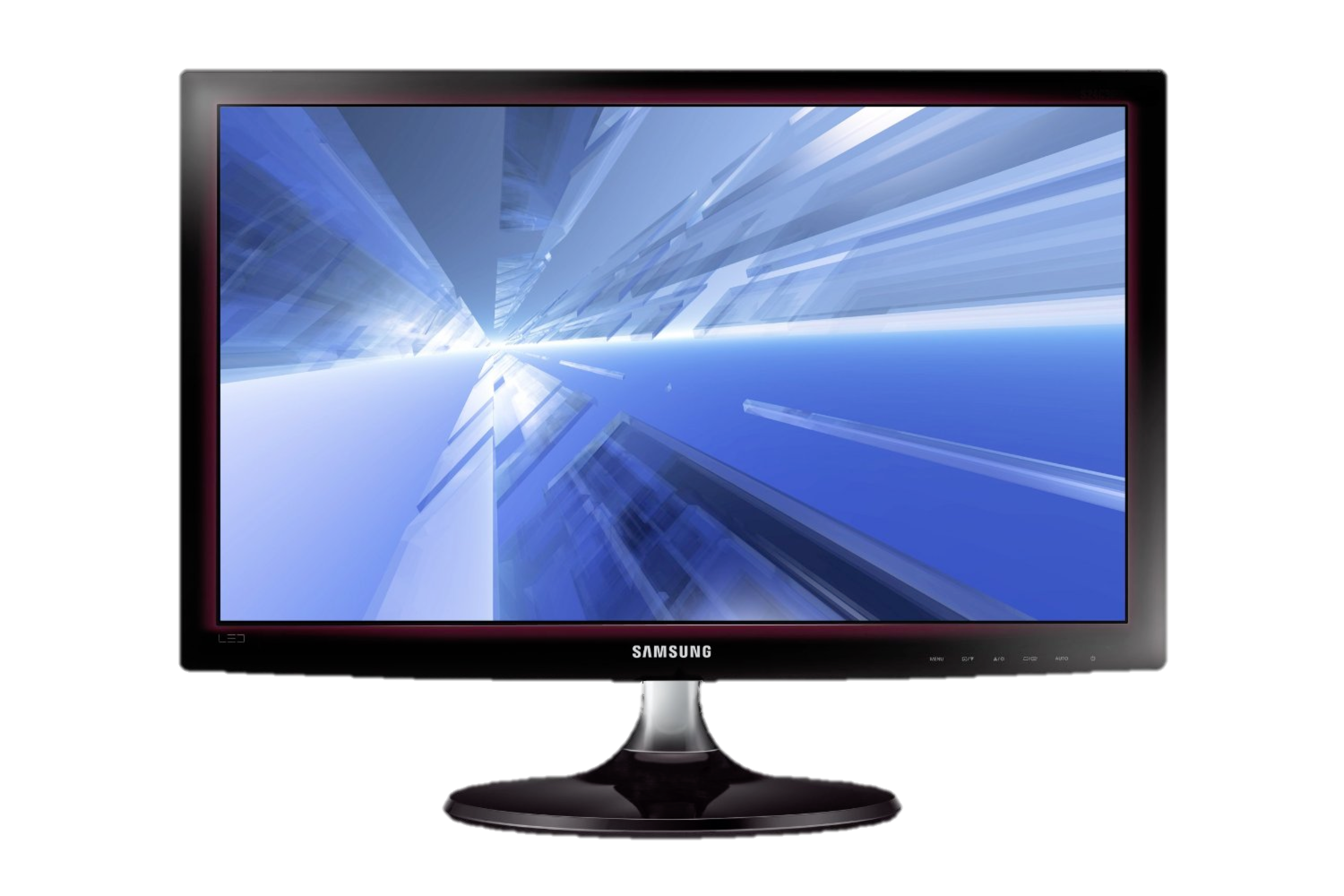 2D Monitor
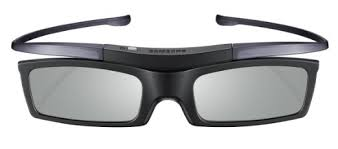 3D Glasses
14
Methods
Images were uploaded and then accessed by a reading dermatologist at their convenience.
Each image was assigned to 2 board certified dermatologists.
There was a template to record the “read” in order to standardize results.
15
Recording Template
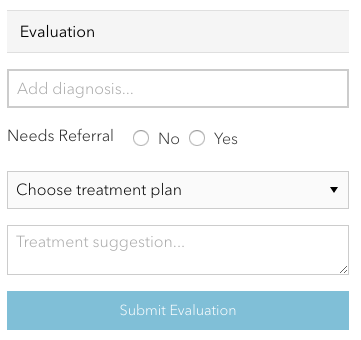 16
Methods
Concordance between the 2 interpretations was recorded.
For any lesion that was biopsied, the biopsy result was obtained, and correlated with the clinical interpretation.
17
Methods
False negative rate of in-person dermatologists were derived from published gold standards and literature review
Data from Caravaca, G., & González, M. et al. (2011). Validity of clinical diagnosis in dermatology. Eur J Dermatol., 21(2), 223- 228.
18
Methods
350 Patients
Seen In-Person
Take 3D Image
Remote Consult
Biopsy
No Biopsy
Results
Results
SENSITIVITY
SPECIFICITY
Conclusions
1. This protocol improves access
Helps assure appropriate patient referrals
Allows triage of those who do not need referral
Identifies those who need urgent attention
2. May well lower medical costs by avoiding referral for benign conditions
3. Allows immediate (or near immediate) feedback to the referring doctor
Making this a strong teaching tool for attendings and trainees.
Hits on all 3 aspects of Triple Aim